Template Instructions
Any slide with the warning sign like the one on this slide is intended for internal use and not intended to be shown to the stakeholders
Remove these slides before you use for your SWOT
There are also tips and instructions in the slide notes areas to help explain content and purpose
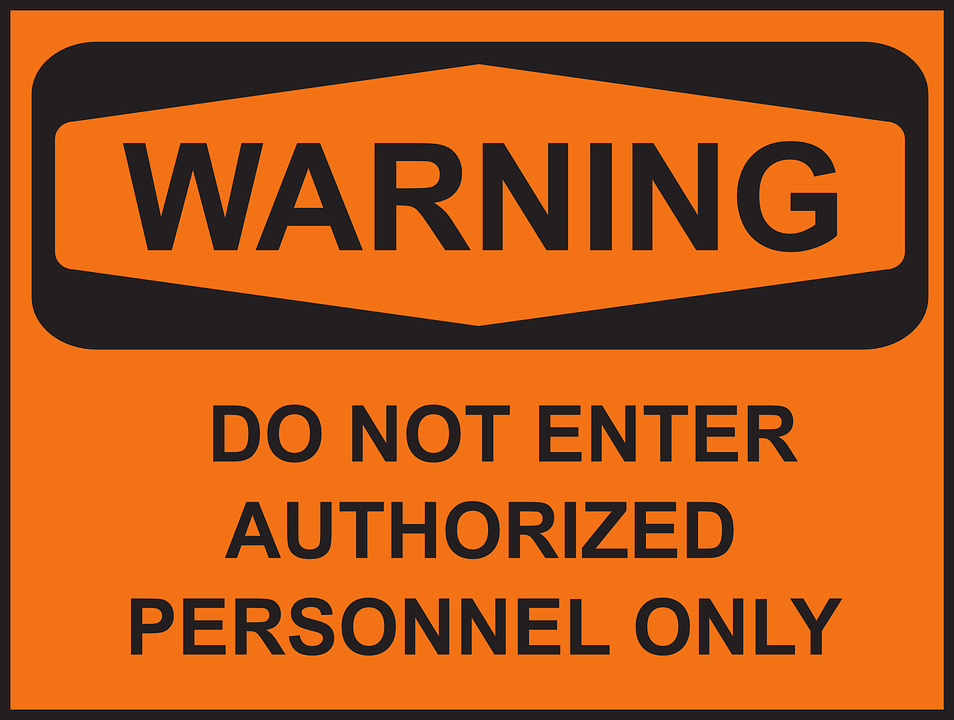 Conducting a Remote SWOT Analysis
S
W
O
T
[Speaker Notes: For 1st of Four Facilitated Live Remote Meetings, QUICKLY review slides 1-13. Explain that will be concentrating on Strengths for the 1st meeting but wanted to show everyone all of the ideas that had been generated during the brainstorming survey.
Once done going through slides 1-13, go back to slide 4 to start on Strengths.

For 2nd of Four Facilitated Live Remote Meetings, use slides 5-7 for Weaknesses

For 3rd of Four Facilitated Live Remote Meetings, use slides 8-10 for Opportunities

For 4th  of Four Facilitated Live Remote Meetings, use slides 11-13 for Threats]
Remote SWOT Analysis Process Stages
This Remote SWOT analysis process is broken into the 10 stages
The stages are outlined on the next slide
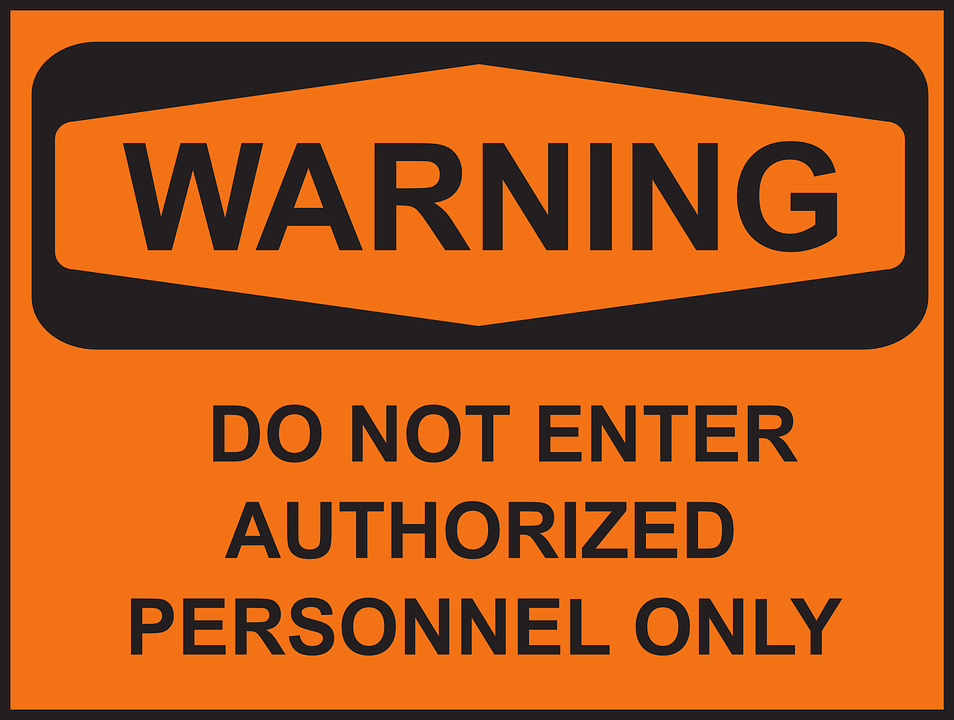 Conducting a SWOT Analysis – The 10 Stages of a Remote SWOT Analysis Process
1
S
Stage 1 – SWOT Question Development
2
Stage 2 – Brainstorming via Online Survey
3
4
W
Stage 3-6 – Four Facilitated Live Remote Meetings
6
5
7
Stage 7 – Ranking Grouped Ideas via Online Survey
O
8
Stage 8 – Work Groups
9
Stage 9 – Summary Report
T
10
Stage 10 – Operationalization
[Speaker Notes: These are the 10 stages of a remote SWOT analysis process we will be using.
SWOT Question Development – Prompts your ideas.
Brainstorming– Use online survey to brainstorm ideas before live remote meetings
4 Facilitated live remote meetings– clarify brainstorm ideas, add more if needed, group like ideas, and develop titles/headers for groups
Ranking Grouped Ideas – in a survey Order ideas by importance and feasibly to prioritize.
Work Groups– work groups to develop goals, objectives, and action steps based on ranking results
Summary Report – summary of results from each stage
Operationalization– Work your SWOT analysis into an actionable plan!]
SWOT Questions
This slide covers the next 2 slides
The 1st slide is a sub-title slide to let stakeholders know where you are in the process
The 2nd slide lists the Brainstorming questions participants answered in the online survey
You can use this slide to remind them of the questions and also helps anyone who was able to complete the survey before it closed
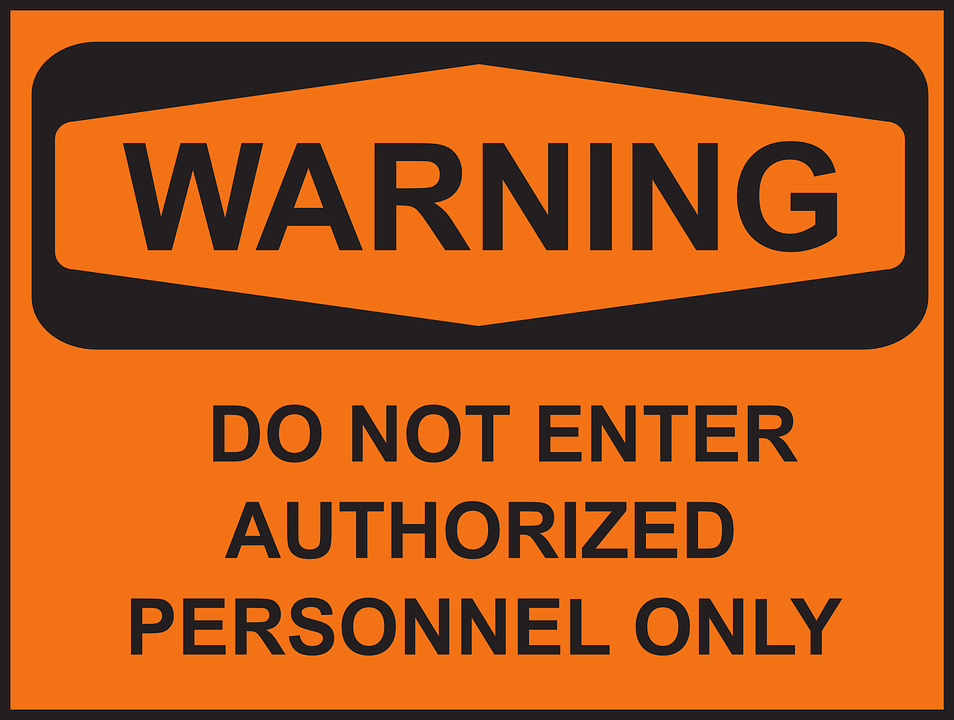 Conducting a SWOT Analysis
1
Stage 1 – SWOT Question Development
SWOT Brainstorming Question
S
What are some of the STRENGTHS of __________________?
W
What are some of the WEAKNESSES of ________________?
What are some of the OPPORTUNITIES of __________________?
O
What are some of the THREATS of __________________?
T
[Speaker Notes: Fill in the blanks in the slide above based on the SWOT questions you developed]
SWOT Strengths Live Remote Meeting
This slide covers the next 4 slides
The 1st slide is a sub-title slide to let stakeholders know where you are in the process
The 2nd slide states the goal for the live remote meeting 
The 3rd slide is to remind participants in the live remote meeting of the types of brainstorming ideas they should think about when they review all of the ideas that had been generated in the brainstorming survey
The 4th slide will contain all of the ideas generated during the brainstorming survey. Each “card” represents a unique idea. The orange “cards” are intended to be used for the group titles/headers
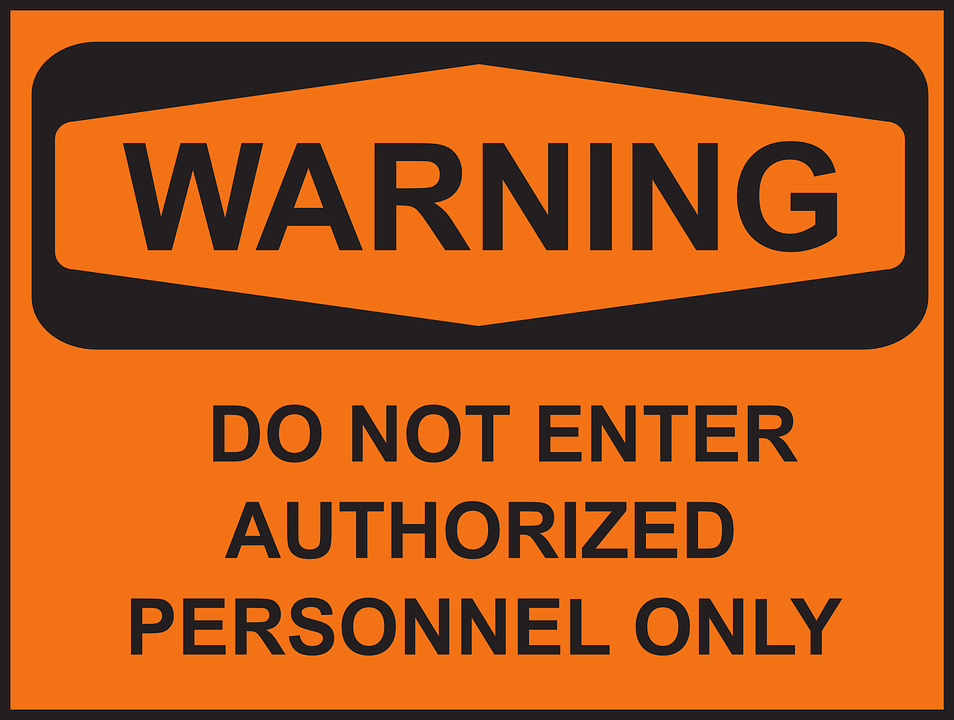 Conducting a SWOT Analysis
3
4
Stages 3-6 – Four Facilitated Live Remote Meetings
6
5
Conducting a SWOT Analysis
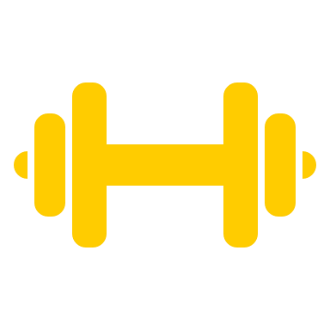 Today’s Goal: Complete affinity diagramming (grouping like ideas) and develop titles for each group
STRENGTHS
Conducting a SWOT Analysis
S
W
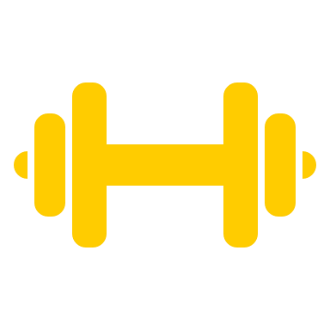 Think about the attributes you bring toyour role that will help you achieve your objectives.
STRENGTHS
O
T
What are some of the STRENGTHS of ___________________________?
[Speaker Notes: Orange colored cards intended to be used for group titles/headings
Yellow colored cards intended for brainstorming ideas. Each idea is on a separate card

Facilitation Outline
1. Thank yous to those attending
2. Go to slide in PowerPoint template with the daily goal. The instructions, slide descriptions, and some talking points are in the notes areas of the slides in the template.
3. Go to next slide with the correct SWOT topic for the day (Strengths, Weaknesses, Opportunities, or Threats)

4. Review ideas from brainstorming survey: Give participants a few minutes to SILENTLY review the ideas on the slide. See example to right.
a. Check in at 2 minutes of quiet review to see if anyone needs more time
b. If applicable, check in at 5 min to see if need more time
c. Move on to next step ONLY if everyone is in agreement that they are done reviewing the ideas
d. Ask participants “Are we ok with moving on to the next step of the process?”

5. Adding NEW brainstorming ideas: Ask the participants “After reviewing all of the ideas, are there any NEW ones you want to add? Remember we only want new ideas that have not already been identified and each new idea must have a noun and a verb.”
a. Keep asking until no more new ideas.
b. Ask participants “Are we ok with moving on to the next step of the process?”

6. Clarifying brainstorming ideas: Ask the participants “Are there any ideas up here you want clarification on?”
a. The person giving clarification on the idea does not need to be the one who submitted the ideab. You can change idea wording IF the ALL of the participants are in agreement – need to check in with themc. Ask participants “Are we ok with moving on to the next step of the process?”

7. Affinity Diagramming: Explain to participants “Now we are going to group like ideas”
Instructions:
“Each person is going to have a chance to group the ideas you see on this screen.”
“This activity is done in silence so no talking. I will remind you of this rule if anyone starts talking”
“We will start with (however you want to start such as alphabetically)”
If the facilitator is also a participant, we found it useful for her/him to have already grouped the ideas. It saves time and reduces the cognitive burden of the other participants. If that is the case, here is a suggestion of what you can say next: “Andrea has already grouped the ideas and now we will start with XX. Please request control of the screen so I can give it to you.”
“When you are done grouping the ideas, let me know and release your control over the screen.”
Once last person has had their turn grouping ideas ask the participants: “Is there anyone who wants to move any ideas?”
Keep checking in to see if someone wants to move any ideas until everyone seems fine with how they end up
Verify with everyone that they are fine with the current groupings
Ask participants “Are we ok with moving on to the next step of the process?”

8. Titles/headers: Explain to participants “Now we are going to develop titles or headers for each group”
Check to see if there is one group they want to start with first
Ask the participants “What do we want to call this group?”i. If something is suggested, check back with the participants that they are ok with what was suggested
Repeat 8.a. – 8.b until all of the groups have a title

9. Thank participants and let them know what the next steps will be
SWOT: Stage 7 - Ranking Grouped Ideas via Online Survey
SWOT: Stage 8 - Work Groups
SWOT: Stage 9 - Summary Report
SWOT: Stage 10 - Operationalization]
SWOT Weaknesses Live Remote Meeting
This slide covers the next 3 slides
The 1st slide states the goal for the live remote meeting 
The 2nd slide is to remind participants in the live remote meeting of the types of brainstorming ideas they should think about when they review all of the ideas that had been generated in the brainstorming survey
The 3rd slide will contain all of the ideas generated during the brainstorming survey. Each “card” represents a unique idea. The orange “cards” are intended to be used for the group titles/headers
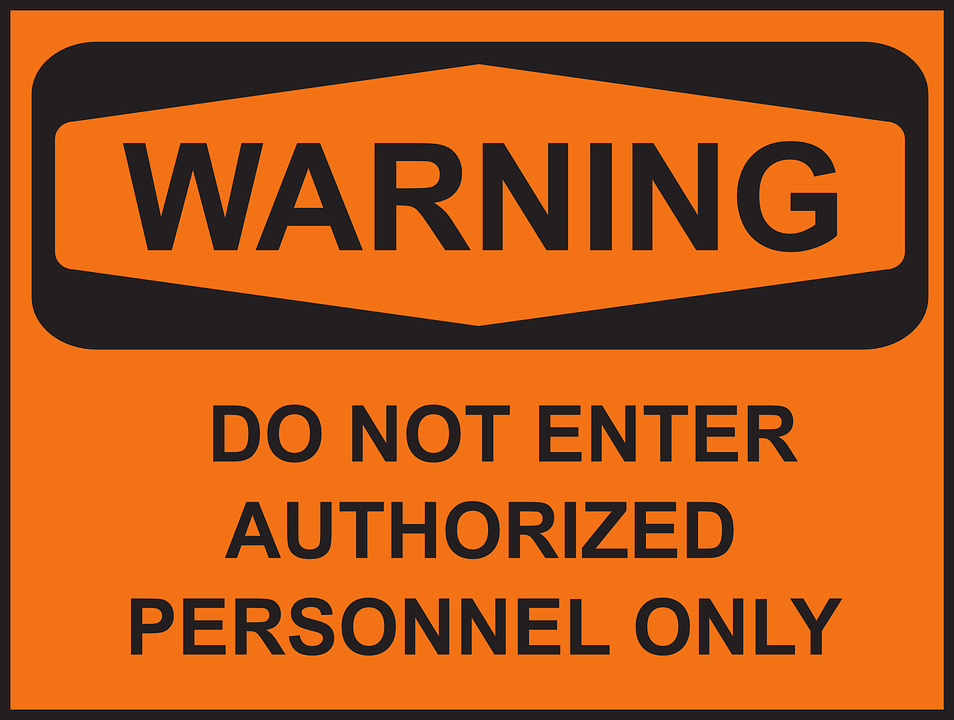 Conducting a SWOT Analysis
Today’s Goal: Complete affinity diagramming (grouping like ideas) and develop titles for each group
WEAKNESSES
Conducting a SWOT Analysis
S
W
Think about the attributes of yourself and your organization that could hurt your progress in achieving your objective.
WEAKNESSES
O
T
What are some of the WEAKNESSES of ___________________________?
[Speaker Notes: Orange colored cards intended to be used for group titles/headings
Blue colored cards intended for brainstorming ideas. Each idea is on a separate card

Facilitation Outline
1. Thank yous to those attending
2. Go to slide in PowerPoint template with the daily goal. The instructions, slide descriptions, and some talking points are in the notes areas of the slides in the template.
3. Go to next slide with the correct SWOT topic for the day (Strengths, Weaknesses, Opportunities, or Threats)

4. Review ideas from brainstorming survey: Give participants a few minutes to SILENTLY review the ideas on the slide. See example to right.
a. Check in at 2 minutes of quiet review to see if anyone needs more time
b. If applicable, check in at 5 min to see if need more time
c. Move on to next step ONLY if everyone is in agreement that they are done reviewing the ideas
d. Ask participants “Are we ok with moving on to the next step of the process?”

5. Adding NEW brainstorming ideas: Ask the participants “After reviewing all of the ideas, are there any NEW ones you want to add? Remember we only want new ideas that have not already been identified and each new idea must have a noun and a verb.”
a. Keep asking until no more new ideas.
b. Ask participants “Are we ok with moving on to the next step of the process?”

6. Clarifying brainstorming ideas: Ask the participants “Are there any ideas up here you want clarification on?”
a. The person giving clarification on the idea does not need to be the one who submitted the ideab. You can change idea wording IF the ALL of the participants are in agreement – need to check in with themc. Ask participants “Are we ok with moving on to the next step of the process?”

7. Affinity Diagramming: Explain to participants “Now we are going to group like ideas”
Instructions:
“Each person is going to have a chance to group the ideas you see on this screen.”
“This activity is done in silence so no talking. I will remind you of this rule if anyone starts talking”
“We will start with (however you want to start such as alphabetically)”
If the facilitator is also a participant, we found it useful for her/him to have already grouped the ideas. It saves time and reduces the cognitive burden of the other participants. If that is the case, here is a suggestion of what you can say next: “Andrea has already grouped the ideas and now we will start with XX. Please request control of the screen so I can give it to you.”
“When you are done grouping the ideas, let me know and release your control over the screen.”
Once last person has had their turn grouping ideas ask the participants: “Is there anyone who wants to move any ideas?”
Keep checking in to see if someone wants to move any ideas until everyone seems fine with how they end up
Verify with everyone that they are fine with the current groupings
Ask participants “Are we ok with moving on to the next step of the process?”

8. Titles/headers: Explain to participants “Now we are going to develop titles or headers for each group”
Check to see if there is one group they want to start with first
Ask the participants “What do we want to call this group?”i. If something is suggested, check back with the participants that they are ok with what was suggested
Repeat 8.a. – 8.b until all of the groups have a title

9. Thank participants and let them know what the next steps will be
SWOT: Stage 7 - Ranking Grouped Ideas via Online Survey
SWOT: Stage 8 - Work Groups
SWOT: Stage 9 - Summary Report
SWOT: Stage 10 - Operationalization]
SWOT Opportunities Live Remote Meeting
This slide covers the next 3 slides
The 1st slide states the goal for the live remote meeting 
The 2nd slide is to remind participants in the live remote meeting of the types of brainstorming ideas they should think about when they review all of the ideas that had been generated in the brainstorming survey
The 3rd slide will contain all of the ideas generated during the brainstorming survey. Each “card” represents a unique idea. The orange “cards” are intended to be used for the group titles/headers
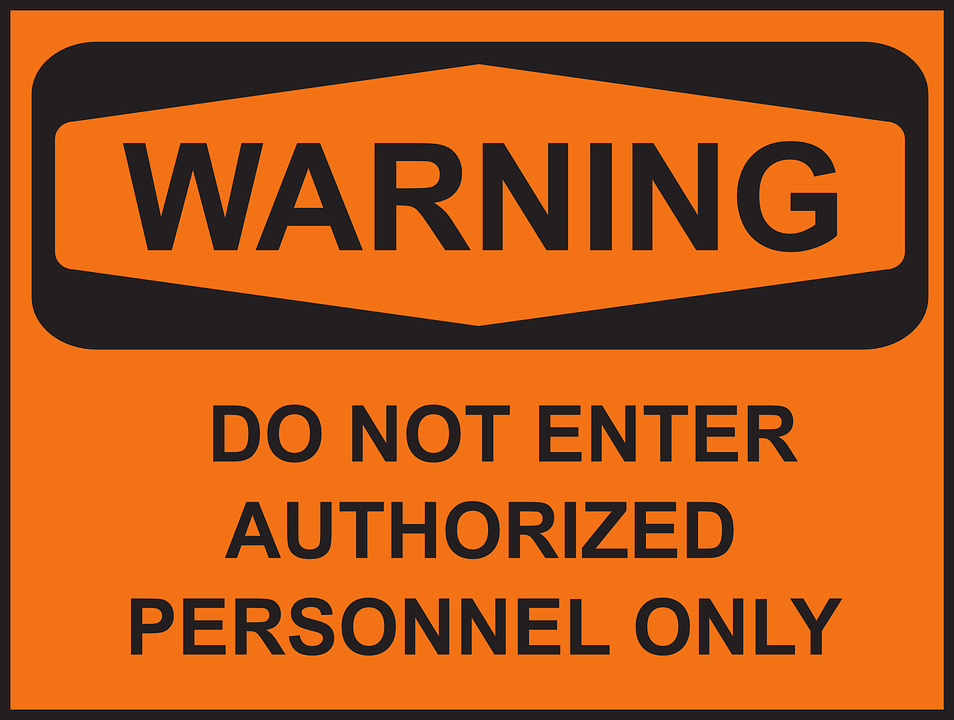 Conducting a SWOT Analysis
Today’s Goal: Complete affinity diagramming (grouping like ideas) and develop titles for each group
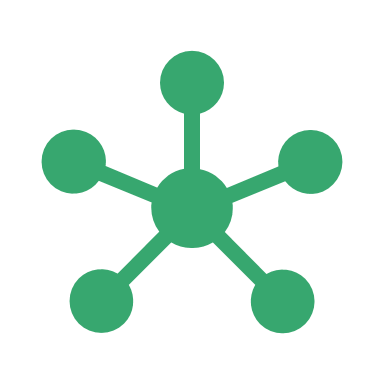 OPPORTUNITIES
Conducting a SWOT Analysis
S
W
O
T
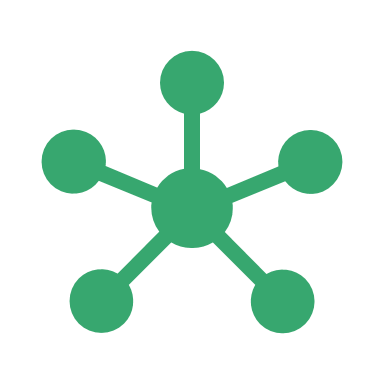 Think about the attributes you bring to your role that will help you achieve your objectives.
OPPORTUNITIES
What are some of the OPPORTUNITIES of ___________________________?
[Speaker Notes: Orange colored cards intended to be used for group titles/headings
Green colored cards intended for brainstorming ideas. Each idea is on a separate card

Facilitation Outline
1. Thank yous to those attending
2. Go to slide in PowerPoint template with the daily goal. The instructions, slide descriptions, and some talking points are in the notes areas of the slides in the template.
3. Go to next slide with the correct SWOT topic for the day (Strengths, Weaknesses, Opportunities, or Threats)

4. Review ideas from brainstorming survey: Give participants a few minutes to SILENTLY review the ideas on the slide. See example to right.
a. Check in at 2 minutes of quiet review to see if anyone needs more time
b. If applicable, check in at 5 min to see if need more time
c. Move on to next step ONLY if everyone is in agreement that they are done reviewing the ideas
d. Ask participants “Are we ok with moving on to the next step of the process?”

5. Adding NEW brainstorming ideas: Ask the participants “After reviewing all of the ideas, are there any NEW ones you want to add? Remember we only want new ideas that have not already been identified and each new idea must have a noun and a verb.”
a. Keep asking until no more new ideas.
b. Ask participants “Are we ok with moving on to the next step of the process?”

6. Clarifying brainstorming ideas: Ask the participants “Are there any ideas up here you want clarification on?”
a. The person giving clarification on the idea does not need to be the one who submitted the ideab. You can change idea wording IF the ALL of the participants are in agreement – need to check in with themc. Ask participants “Are we ok with moving on to the next step of the process?”

7. Affinity Diagramming: Explain to participants “Now we are going to group like ideas”
Instructions:
“Each person is going to have a chance to group the ideas you see on this screen.”
“This activity is done in silence so no talking. I will remind you of this rule if anyone starts talking”
“We will start with (however you want to start such as alphabetically)”
If the facilitator is also a participant, we found it useful for her/him to have already grouped the ideas. It saves time and reduces the cognitive burden of the other participants. If that is the case, here is a suggestion of what you can say next: “Andrea has already grouped the ideas and now we will start with XX. Please request control of the screen so I can give it to you.”
“When you are done grouping the ideas, let me know and release your control over the screen.”
Once last person has had their turn grouping ideas ask the participants: “Is there anyone who wants to move any ideas?”
Keep checking in to see if someone wants to move any ideas until everyone seems fine with how they end up
Verify with everyone that they are fine with the current groupings
Ask participants “Are we ok with moving on to the next step of the process?”

8. Titles/headers: Explain to participants “Now we are going to develop titles or headers for each group”
Check to see if there is one group they want to start with first
Ask the participants “What do we want to call this group?”i. If something is suggested, check back with the participants that they are ok with what was suggested
Repeat 8.a. – 8.b until all of the groups have a title

9. Thank participants and let them know what the next steps will be
SWOT: Stage 7 - Ranking Grouped Ideas via Online Survey
SWOT: Stage 8 - Work Groups
SWOT: Stage 9 - Summary Report
SWOT: Stage 10 - Operationalization]
SWOT Threats Live Remote Meeting
This slide covers the next 3 slides
The 1st slide states the goal for the live remote meeting 
The 2nd slide is to remind participants in the live remote meeting of the types of brainstorming ideas they should think about when they review all of the ideas that had been generated in the brainstorming survey
The 3rd slide will contain all of the ideas generated during the brainstorming survey. Each “card” represents a unique idea. The orange “cards” are intended to be used for the group titles/headers
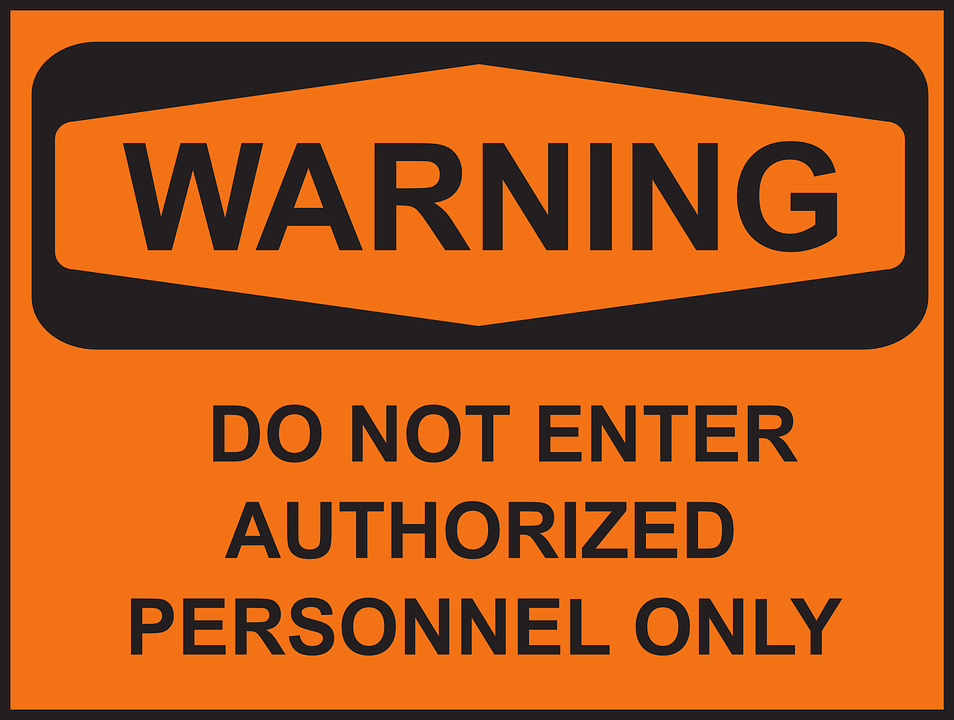 Conducting a SWOT Analysis
Today’s Goal: Complete affinity diagramming (grouping like ideas) and develop titles for each group
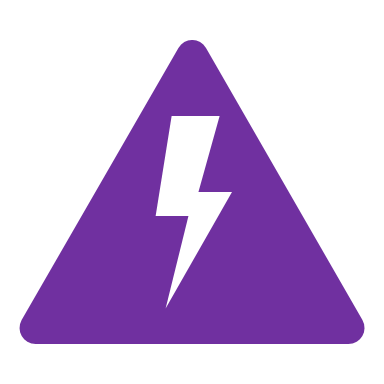 THREATS
Conducting a SWOT Analysis
S
W
O
T
Think about the external conditions that could damage your organization’s performance.
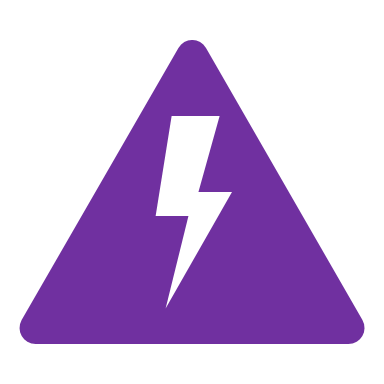 THREATS
What are some of the THREATS of ___________________________?
[Speaker Notes: Orange colored cards intended to be used for group titles/headings
Purple colored cards intended for brainstorming ideas. Each idea is on a separate card

Facilitation Outline
1. Thank yous to those attending
2. Go to slide in PowerPoint template with the daily goal. The instructions, slide descriptions, and some talking points are in the notes areas of the slides in the template.
3. Go to next slide with the correct SWOT topic for the day (Strengths, Weaknesses, Opportunities, or Threats)

4. Review ideas from brainstorming survey: Give participants a few minutes to SILENTLY review the ideas on the slide. See example to right.
a. Check in at 2 minutes of quiet review to see if anyone needs more time
b. If applicable, check in at 5 min to see if need more time
c. Move on to next step ONLY if everyone is in agreement that they are done reviewing the ideas
d. Ask participants “Are we ok with moving on to the next step of the process?”

5. Adding NEW brainstorming ideas: Ask the participants “After reviewing all of the ideas, are there any NEW ones you want to add? Remember we only want new ideas that have not already been identified and each new idea must have a noun and a verb.”
a. Keep asking until no more new ideas.
b. Ask participants “Are we ok with moving on to the next step of the process?”

6. Clarifying brainstorming ideas: Ask the participants “Are there any ideas up here you want clarification on?”
a. The person giving clarification on the idea does not need to be the one who submitted the ideab. You can change idea wording IF the ALL of the participants are in agreement – need to check in with themc. Ask participants “Are we ok with moving on to the next step of the process?”

7. Affinity Diagramming: Explain to participants “Now we are going to group like ideas”
Instructions:
“Each person is going to have a chance to group the ideas you see on this screen.”
“This activity is done in silence so no talking. I will remind you of this rule if anyone starts talking”
“We will start with (however you want to start such as alphabetically)”
If the facilitator is also a participant, we found it useful for her/him to have already grouped the ideas. It saves time and reduces the cognitive burden of the other participants. If that is the case, here is a suggestion of what you can say next: “Andrea has already grouped the ideas and now we will start with XX. Please request control of the screen so I can give it to you.”
“When you are done grouping the ideas, let me know and release your control over the screen.”
Once last person has had their turn grouping ideas ask the participants: “Is there anyone who wants to move any ideas?”
Keep checking in to see if someone wants to move any ideas until everyone seems fine with how they end up
Verify with everyone that they are fine with the current groupings
Ask participants “Are we ok with moving on to the next step of the process?”

8. Titles/headers: Explain to participants “Now we are going to develop titles or headers for each group”
Check to see if there is one group they want to start with first
Ask the participants “What do we want to call this group?”i. If something is suggested, check back with the participants that they are ok with what was suggested
Repeat 8.a. – 8.b until all of the groups have a title

9. Thank participants and let them know what the next steps will be
SWOT: Stage 7 - Ranking Grouped Ideas via Online Survey
SWOT: Stage 8 - Work Groups
SWOT: Stage 9 - Summary Report
SWOT: Stage 10 - Operationalization]
SWOT Live Remote Meeting – Combining Groups
This slide covers the next 2 slides
The 1st slide has all of the Strengths and Opportunities groups with titles. See instructions of how to complete this part of the process in the slide notes area
The 2nd slide has all of the Weaknesses and Threats groups with titles. See instructions of how to complete this part of the process in the slide notes area
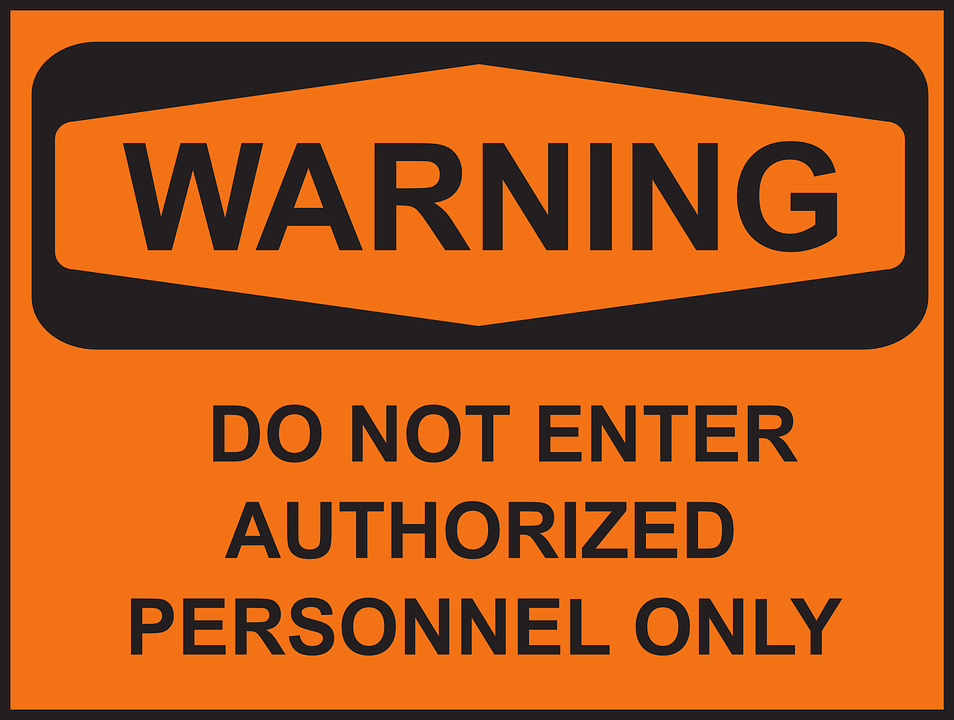 Strengths + Opportunities = XX final groups
[Speaker Notes: Once all Strengths and Opportunities have been grouped and have titles they should be copied to this slide the facilitator asks the participants:
“Which, if any, of the Opportunities groups do you think should be combined with a Strengths group?”]
Weaknesses + Threats = XX final groups
[Speaker Notes: Once all Weaknesses and Threats have been grouped and have titles they should be copied to this slide the facilitator asks the participants:
“Which, if any, of the Threats groups do you think should be combined with a Weaknesses group?”]
SWOT Ranking Grouped ideas
This slide covers the next 9 slides
The 1st slide is a sub-title slide to let stakeholders know where you are in the process
The 2nd, 4th, 6th, and 8th slides have the rankings results graphed for each of the SWOT categories
The 3rd, 5th, 7th, and 9th slides have the rankings results sorted in a table from smallest to largest by Average Cumulative Ranking
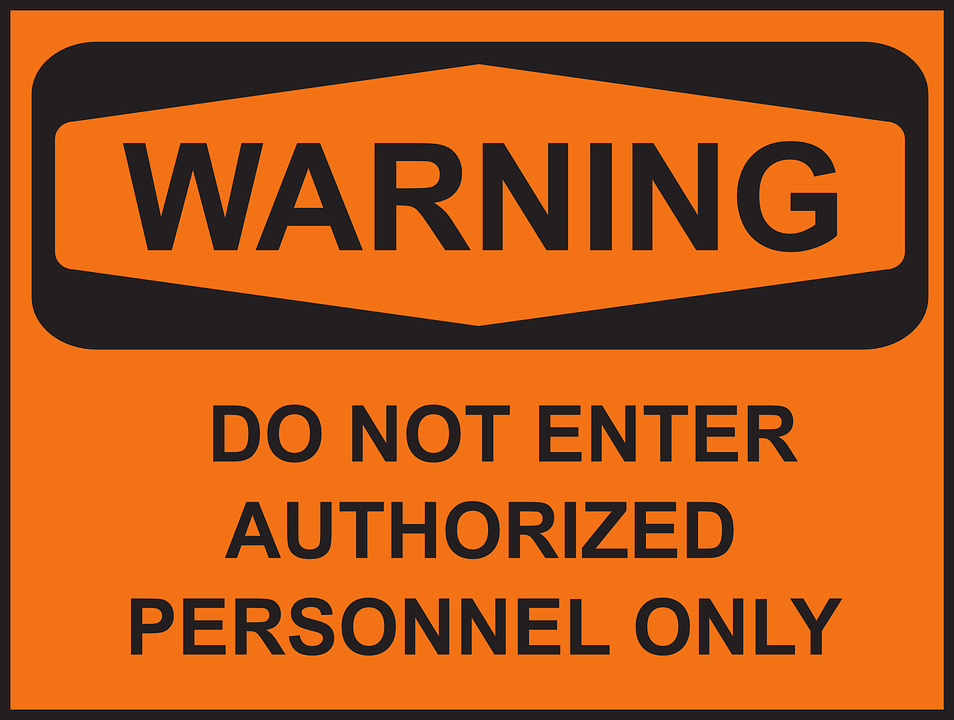 Conducting a SWOT Analysis
7
Stage 7 – Ranking Grouped Ideas via Online Survey
SWOT Strengths Ranking Results – For Prioritization
[Speaker Notes: This is an example. You would make your own graph with your grouped strengths ideas according to the rankings in the survey. In this case since we used 1 in the ranking to indicate the most feasible and the most important, these ideas closer to 0 are the most feasible/important]
SWOT Strengths Ranking Results – For Prioritization
[Speaker Notes: This is an example. You would enter your own ranking results of ideas, listing them from most feasible/important to least. In this example 1 was used in the ranking to indicate the most feasible/important ideas so the list was sorted from smallest to largest Average Cumulative Ranking.]
SWOT Weaknesses Ranking Results – For Prioritization
[Speaker Notes: This is an example. You would make your own graph with your grouped weaknesses ideas according to the rankings in the survey. In this case since we used 1 in the ranking to indicate the most feasible and the most important, these ideas closer to 0 are the most feasible/important]
SWOT Strengths Ranking Results – For Prioritization
[Speaker Notes: This is an example. You would enter your own ranking results of ideas, listing them from most feasible/important to least. In this example 1 was used in the ranking to indicate the most feasible/important ideas so the list was sorted from smallest to largest Average Cumulative Ranking.]
SWOT Opportunities Ranking Results – For Prioritization
[Speaker Notes: This is an example. You would make your own graph with your grouped opportunties ideas according to the rankings in the survey. In this case since we used 1 in the ranking to indicate the most feasible and the most important, these ideas closer to 0 are the most feasible/important]
SWOT Strengths Ranking Results – For Prioritization
[Speaker Notes: This is an example. You would enter your own ranking results of ideas, listing them from most feasible/important to least. In this example 1 was used in the ranking to indicate the most feasible/important ideas so the list was sorted from smallest to largest Average Cumulative Ranking.]
SWOT Threats Ranking Results – For Prioritization
[Speaker Notes: This is an example. You would make your own graph with your grouped threats ideas according to the rankings in the survey. In this case since we used 1 in the ranking to indicate the most feasible and the most important, these ideas closer to 0 are the most feasible/important]
SWOT Strengths Ranking Results – For Prioritization
[Speaker Notes: This is an example. You would enter your own ranking results of ideas, listing them from most feasible/important to least. In this example 1 was used in the ranking to indicate the most feasible/important ideas so the list was sorted from smallest to largest Average Cumulative Ranking.]
SWOT Matrix of Rankings
This slide covers the next 3 slides
The 1st slide is a sub-title slide to let stakeholders know where you are in the process
The 2nd slide is a SWOT matrix which is an effective way to present the top priorities
The matrix arranges the SWOT priorities into internal, external, helpful, and harmful
The 3rd slide starts with the top priority group and associated brainstorming ideas. See instructions of how to complete this part of the process in the slide notes area
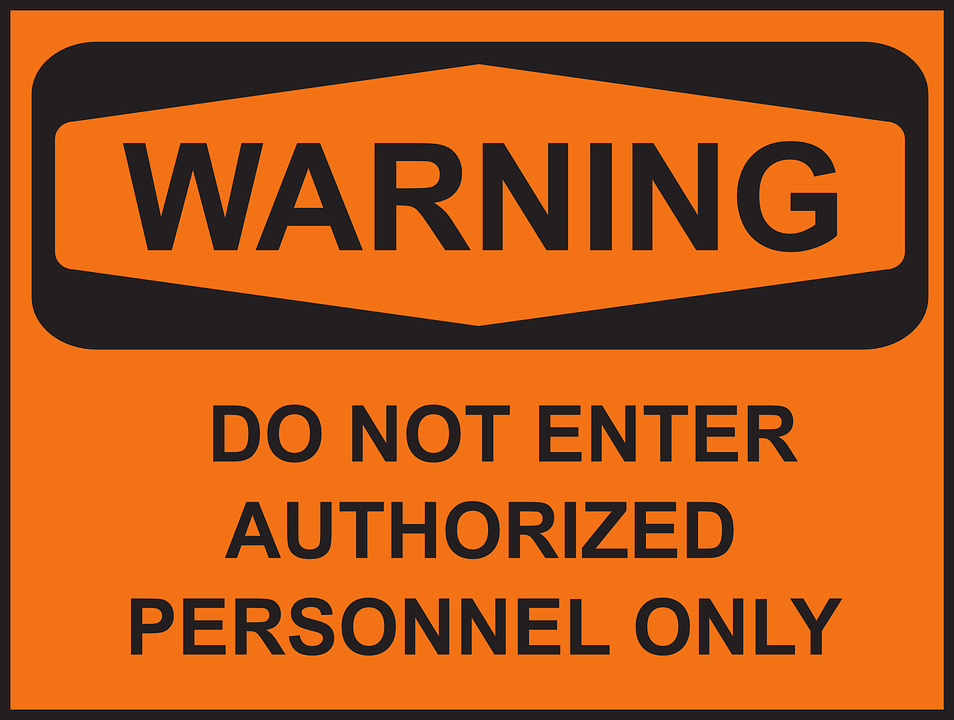 Conducting a SWOT Analysis
8
Stage 8 – Work Groups
SWOT Matrix
HELPFUL
HARMFUL
Strengths
Weaknesses
1.
2.
3.
1.
2.
3.
INTERNAL
Opportunities
Threats
1.
2.
3.
1.
2.
3.
EXTERNAL
[Speaker Notes: Based on the ranking results you would list your top 2-3 for each category in this matrix]
SWOT Goal 1 Work Group: [insert names of stakeholders in work group]
[Speaker Notes: Create a slide for each work group. For convenience, copy the associated cards/groups from the facilitated live remote meetings. For example if you top priority was “Protocol development” and was on the weaknesses slide, you would copy all of the cards associate with that group and past here]
SWOT Work Groups
Turn the items in the SWOT matrix into an actionable plan.
Work Groups will be assigned items to work on to develop a goal, objectives, and action items they will report back to the larger group of stakeholders
See instructions of how to complete this part of the process in the slide notes area
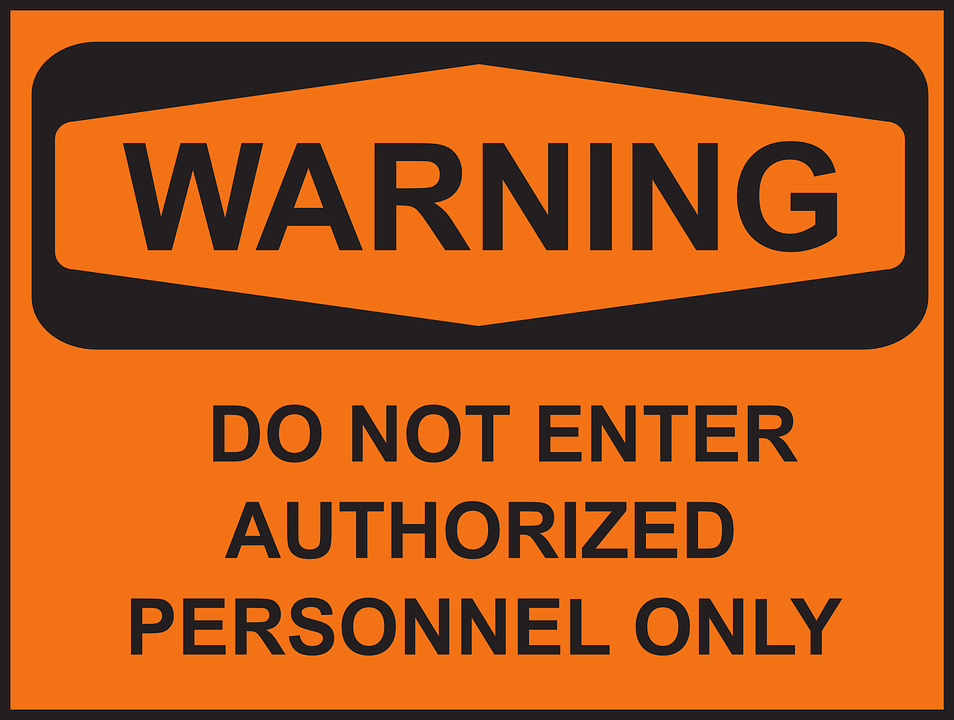 SWOT Work Groups
GOAL #1:
To _____________________________________________________________by _____________________.
[Speaker Notes: Create a slide for each goal. A Goal is a general, programmatic direction. It sets the compass of a program, but does not define the itinerary. It is therefore an immeasurable, lofty intent.
An Objective defines specifically what will be accomplished and by when as one means of reaching a goal or desired future state. It must be measurable, usually states with an infinitive (“To…) and includes quantifiable terms and timeliness. Usually multiple objectives are necessary to reach a goal.
An ACTION step defines who will do what activity and by when in order to help achieve the objective. Usually several action steps are necessary to achieve an objective.]
SWOT Summary Report and Operationalization
After you have completed Stages 1-8, turn the content in these slides into a report
Use the Goals, objectives, and action items outlined by the Work Groups to make a Strategic Plan and/or Project Management Plan
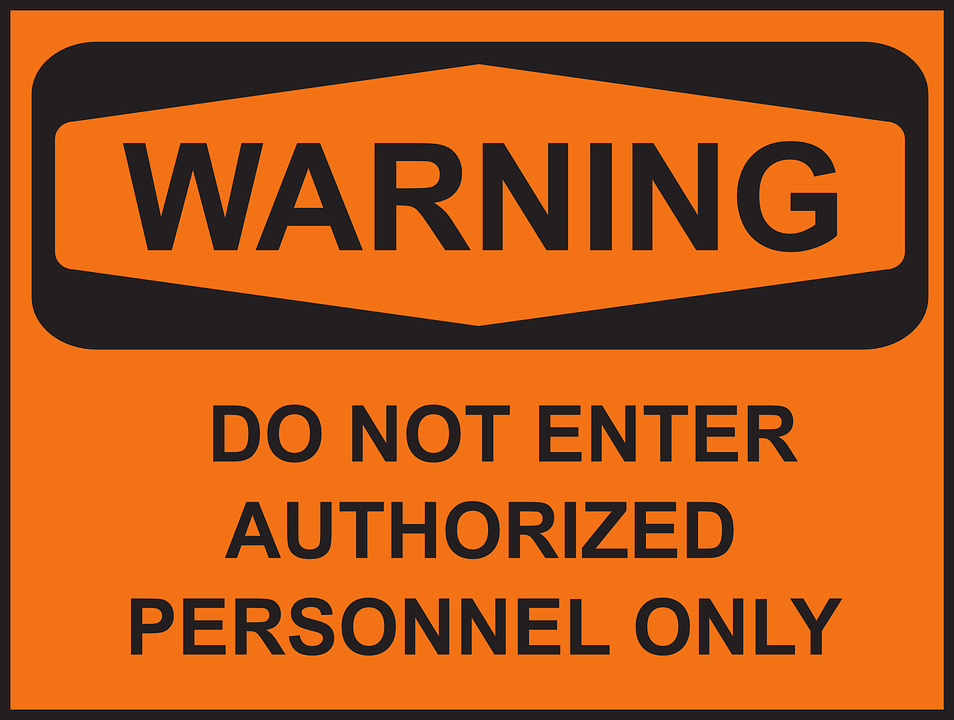